Module 6:  Marketing to Seniors
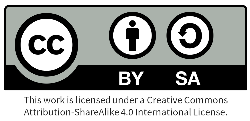 This programme  has been funded with support from the European Commission. The author is solely responsible for this publication (communication) and the Commission accepts no responsibility for any  use that may be made of the information contained therein                                          2020-1-DE02-KA202-007612
Marketing to Seniors
Marketing & Branding to the Senior/Silver Food Market
1
In Module 3,  we introduced market research tactics and how to use the information gained to brand and market to the senior cohort better. 
At the end of this module, you will understand the key points of marketing and branding to the seniors/silver food market; and be equipped with innovative marketing strategies and techniques to improve seniors’ awareness of your brand. The module concludes with a summary to help you succeed in marketing your products and services to the senior food market.
Creating a Marketing Strategy
2
Innovative Marketing Techniques
3
Increasing Brand Awareness
4
Summary/Take-home Messages
5
Marketing and Branding to the Seniors/Silver Food Market
01
What is Food Marketing?
Food marketing is defined as a series of marketing events that take place between a food company and a consumer.
Source
Communicating Your Message…
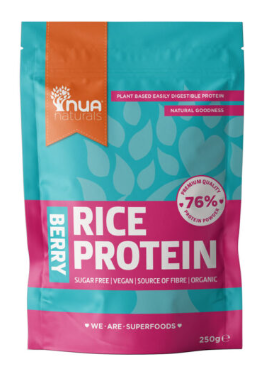 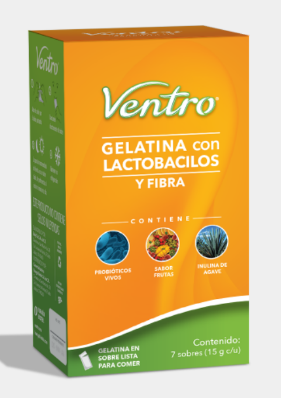 After your concept has passed the test process and your company has determined that there is a market for this food product, you must select what kind of message you want to communicate to your potential customers. 
Because the majority of people, and especially seniors,  make purchasing decisions based on appearance, packaging plays an important role and needs to be considered as a marketing tool for selling your food product also. In Module 4 we reviewed how to package foods for seniors, now we focus on the branding of said packaging.
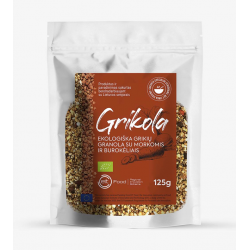 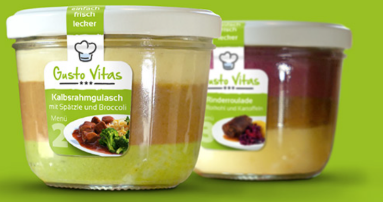 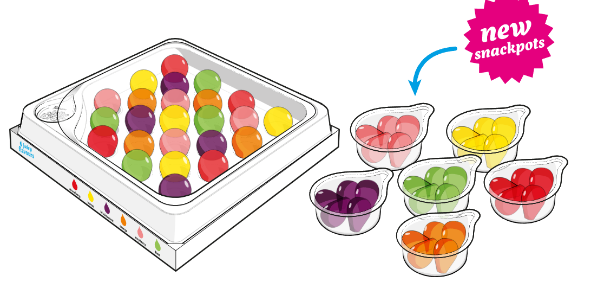 Food Marketing Trends…
Popular characteristics such as organic, vegetarian, barbeque, gluten-free, reduced fat, salt or sugar, and plant-based are only a few food trends that could influence what a food product becomes. 
Food marketing trends have the potential to have a significant impact on design. 
We’ve also seen food companies use their brands’ strength to launch new goods that aren’t part of their regular lineup. Heinz used to be known mainly for ketchup, but now their range is embracing the plant-based trend too.
Interesting Fact…
Colours such as red and yellow are thought to have a positive psychological effect on people’s appetites for eating. 

A food product concentrating on Organic, on the other hand, might use more “earthy” hues rather than bright colours, that can indicate the use of artificial colours.
Rathi, 2022
Pitfalls of Marketing & Branding to the Senior Market
Senior-market marketing often falls into the trap of depicting senior clients as frail, helpless, or inactive. 
For example, a marketing study (2018) on people aged 65 and older in Japan, Germany and France found that 73% of the respondents feel that they are often stereotyped in advertising (e.g., being depicted as less autonomous).
Marketing to the Seniors
“the food sector needs to avoid pitfalls in marketing…guilty of cliched, snowy-haired patronising marketing”
Foodnavigator poses an interesting perspective on the future course of marketing to seniors in the food market.
They reckon as far as successful marketing campaigns go, the food industry would do well to take a look at how the fashion and cosmetics industries are doing it and perhaps mimic their marketing tactics!!
By incorporating older people living and enjoying their life in their advertisements,  it appeals more to the older consumer.
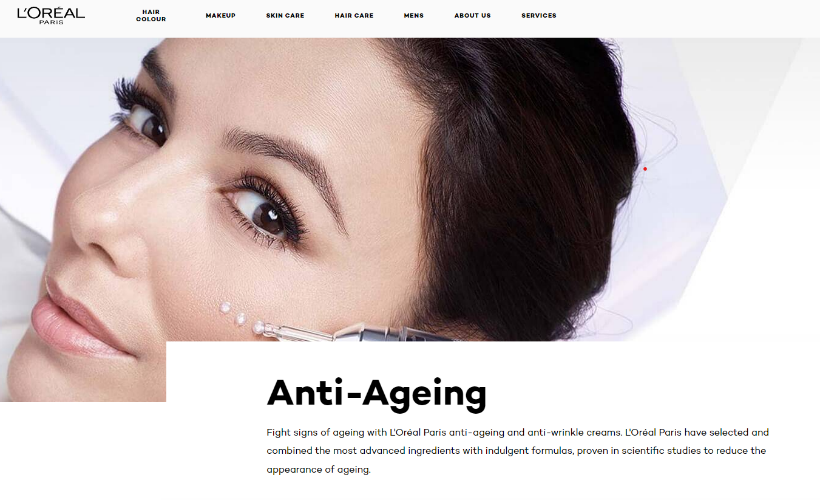 Look at the Cosmetics Sector’s Approach…
This ‘one-size-fits-all’ marketing approach may not be as challenging to pull off as it first appears in terms of foods or ingredients because what appeals to seniors is not so different from what appeals to younger demographics
L´Oréal Anti-Aging Products: These products are not just aimed at seniors, but at their entire customer basis. By creating a product which meets the special needs of the older consumers, but marketed to a wider range of ages they incorporate an inclusive design and marketing strategy. This approach is backed by literature.
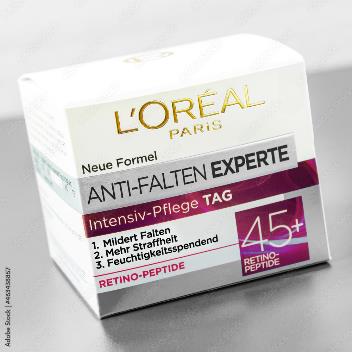 This ‘inclusive marketing’ approach can transfer to the food market.
Food Navigator(2016)
Inter-generation Marketing to Seniors
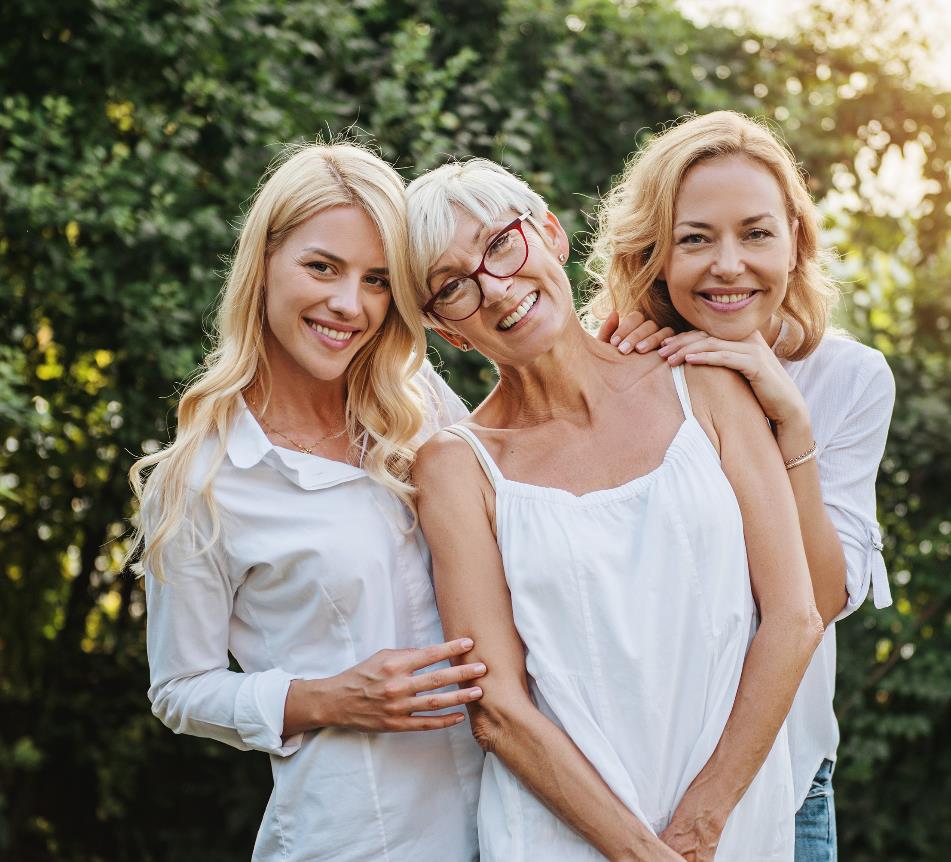 If you create a product that has all the nutritional values that help seniors (protein or vitamin intake), you/your company can then use a marketing advertisement in the form of a video, where three generations of a family (daughter, mother, and grandmother) enjoy the product in their own way. This shows that the marketing is not just aimed at solving a perceived disability of older people (protein/vitamin deficiency). Rather, the value can be created to accommodate three generations.
Be Inspired…
Inter-generation Marketing to Seniors
Pineau des Charentes wanted to improve their image and created the “So Classic, So In.” campaign series that ended in 2018. The new concept showed that their spirit could adapt to every generation. A mother and her son enjoy the drink in different ways in a variety of situations.
Pineau des Charentes Saga - So Classic #1 - YouTube
Suggestions for Marketing to the Senior Food Market
Offer a comparison with an older product that already exists in the market
Take advantage of any free local events, which will generate some interests
Have a strong customer service department that older customers feel comfortable approaching
Promote your company’s values, so customers can identify with them
1
2
4
3
Source: Houlton (2012)
Suggestions for Marketing to the Seniors Food Market
Address healthy ageing as you would address all other stages of life,  realise that people do not identify themselves as 'old'
Healthy aging should be promoted as a positive thing
Use success stories from customers (e.g., testimonials)
Give them something for free (free samples, Coupons, rewards)
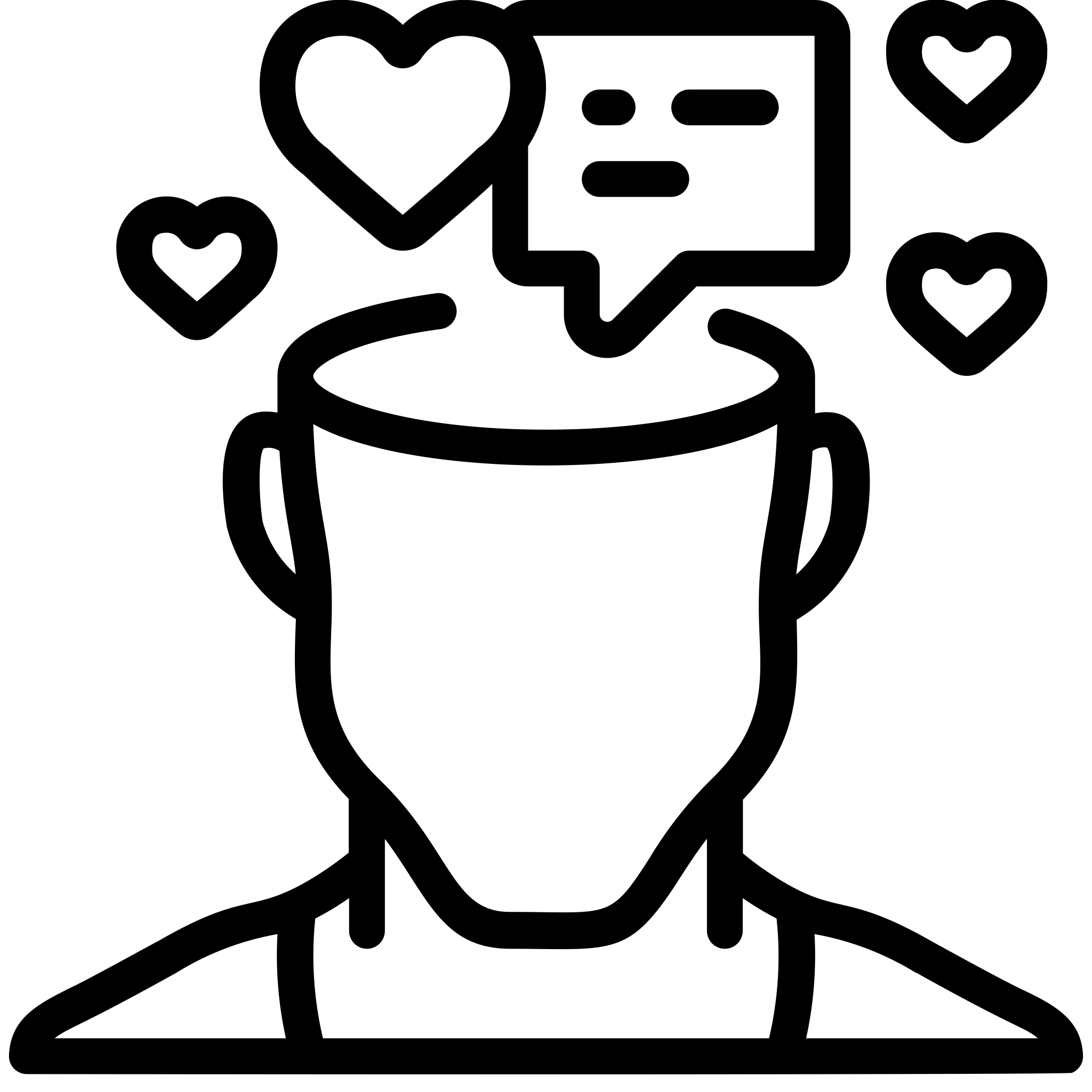 5
6
8
7
Source: Houlton (2012)
Tips to Successfully Market to Seniors
1
Ways to do this:
Appeal to the customer’s emotions – convince them you know how they feel
Create a Consistent Brand Personality - identify the personality that appeals to your audience.
Conduct Split or A/B Testing – this trial-and-error approach helps  to predict how consumers will respond
Avoid generic stock images - If you want to create compelling and relatable advertising, then it may be time to crack out the camera
Use a relatable language
Avoid using internet slang, teenage jargon, or trendy language.
Just let them know how your product or service is going to improve the quality of their life.
Source: Alton (2017)
Tips to Successfully Market to Seniors
2
Assume that they make their own buying decisions
Active Seniors like to make their own choices, they are not helpless people who can’t make their own decisions. They are often strong, healthy capable adults. Don’t assume that you need to speak to a caregiving audience or their children in order to sell your product.
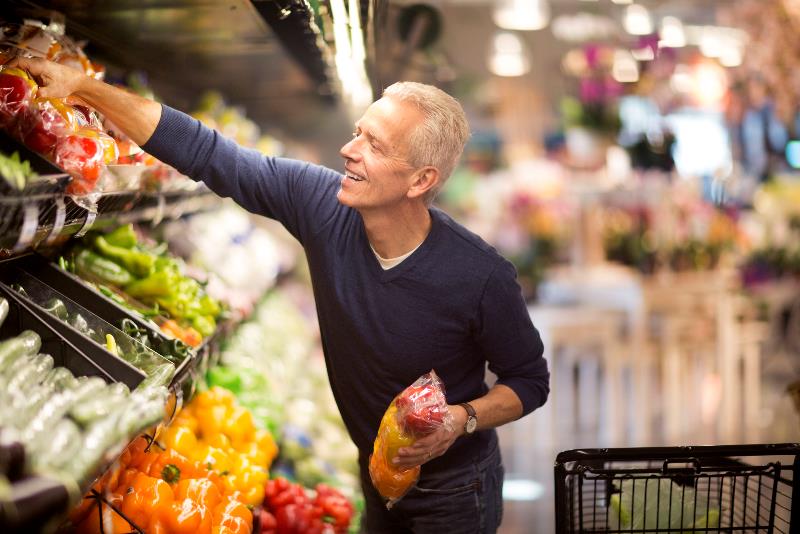 Source: Alton (2017)
Tips to Successfully Market to Seniors
3
Understand that seniors do not want the same things as younger generations
When you are selling a product or service to someone, it’s basic marketing knowledge that you are not selling them "the product", but rather what the product will do for them.
When it comes to seniors, they don’t necessarily want the same things a teenager wants, but that doesn’t mean they don’t want the same product. You can sell the same product to anybody as long as you can discover why they would want it.
Evian Baby Me Commercial 2013 - YouTube
Source: Alton (2017)
Tips to Successfully Market to Seniors
4
Make it easy for them
Baby boomers didn’t grow up with a smartphone in their hand, so requiring certain actions on a web page or in an app won’t necessarily be second nature for them. 
If part of your marketing strategy requires people to click on symbols or read the fine print, you may lose a large portion of your potential senior customers.
Ways to do this:

Create an easy website / Apps
Use bigger font sizes. This also directly applies to packaging
Make easy-to-open packaging
Make your instructions clear and easy to follow
Make them feel secure in their purchasing decision, straightforward explanations and product endorsements are especially appreciated
Source: Alton (2017)
Tips to Successfully Market to Seniors
5
Methods that could be considered
Use Multi-Channel Marketing
According to a study in 2015 only 27% of adults 65+ owned smartphones. While this number may be gradually increasing, it is a good indication that seniors live more of their lives in the offline world. This indicates selling to seniors should be done via multi-channel marketing, targeting them on and offline.
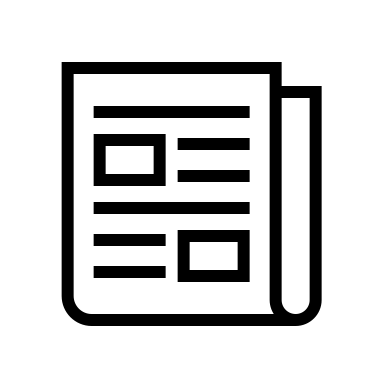 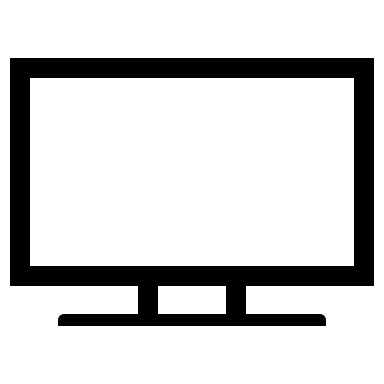 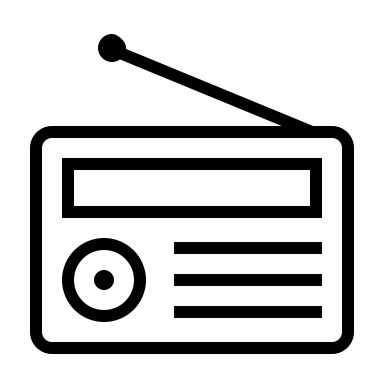 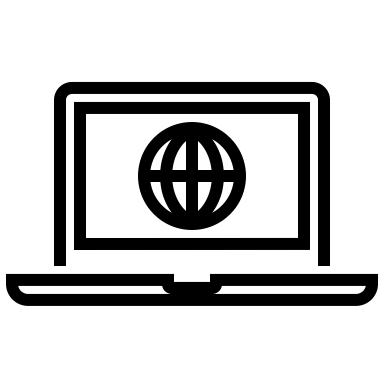 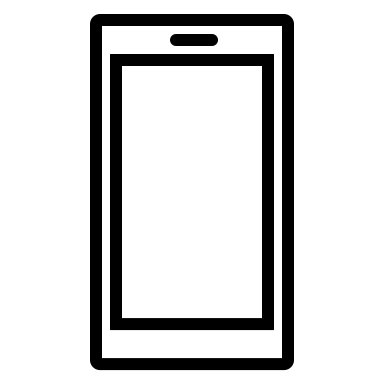 Source: Alton (2017)
Some Reassurance from Eurostat
45% of Seniors (65+) in the EU-28 use the internet at least once per week
The Silver Surfers
“
”
Source
Tips to Successfully Market to Seniors
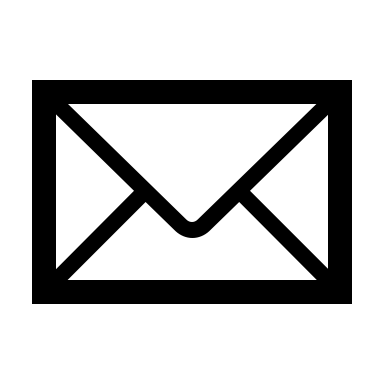 6
Familiarise the experience
“People are naturally drawn to what is familiar.” Printed pamphlets/ catalogues are familiar and tangible items for seniors. 
Post your product in a supermarket or advertisement pamphlet they receive via post or getting them to subscribe to your e-newsletter could work.
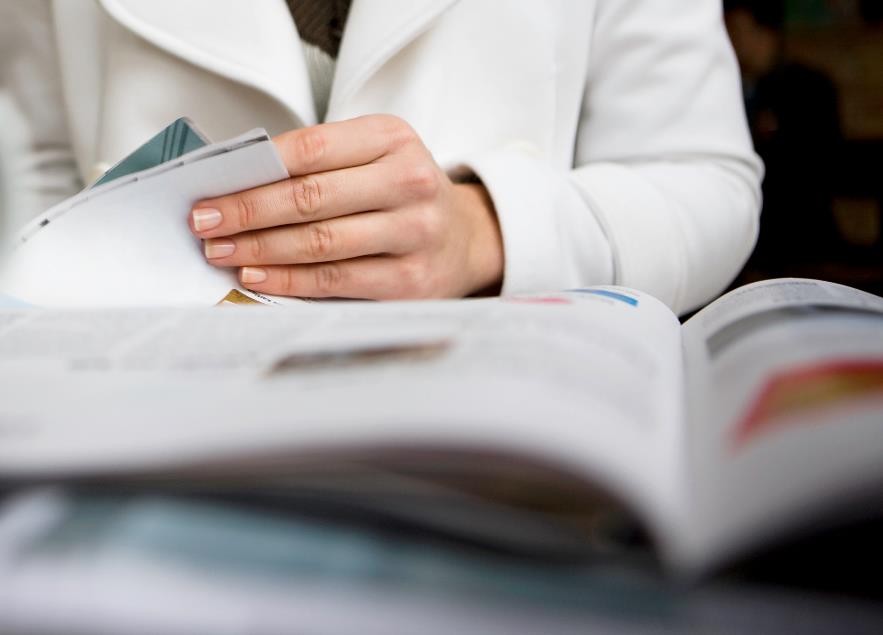 Source: Alton (2017)
Tips to Successfully Market to Seniors
7
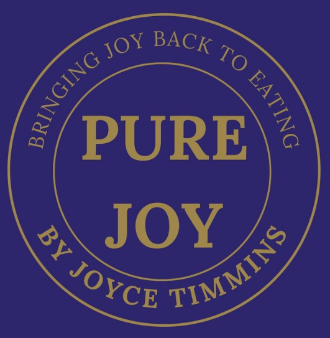 Personalise their experience
When you personalise an experience for someone, they remember it for a long time. Since baby boomers are used to that ‘personal touch’, make sure you incorporate some personalisation into your efforts. This can be as simple as having a live person respond to customer service enquiries with a simple phone call.
Chef Joyce Timmins has worked in some of Ireland’s finest kitchens. But her passion for challenging institutional cuisine in the healthcare system has become her life’s work and dream. 
Joyce created Pure Joy to bring joy back to eating for patients in the Healthcare sector and residents of Care Homes. Her ethos is personalised care via personalised menus, created to suit the individual needs of seniors.
Source: Alton (2017)
Rewards or Free Gifts for Seniors
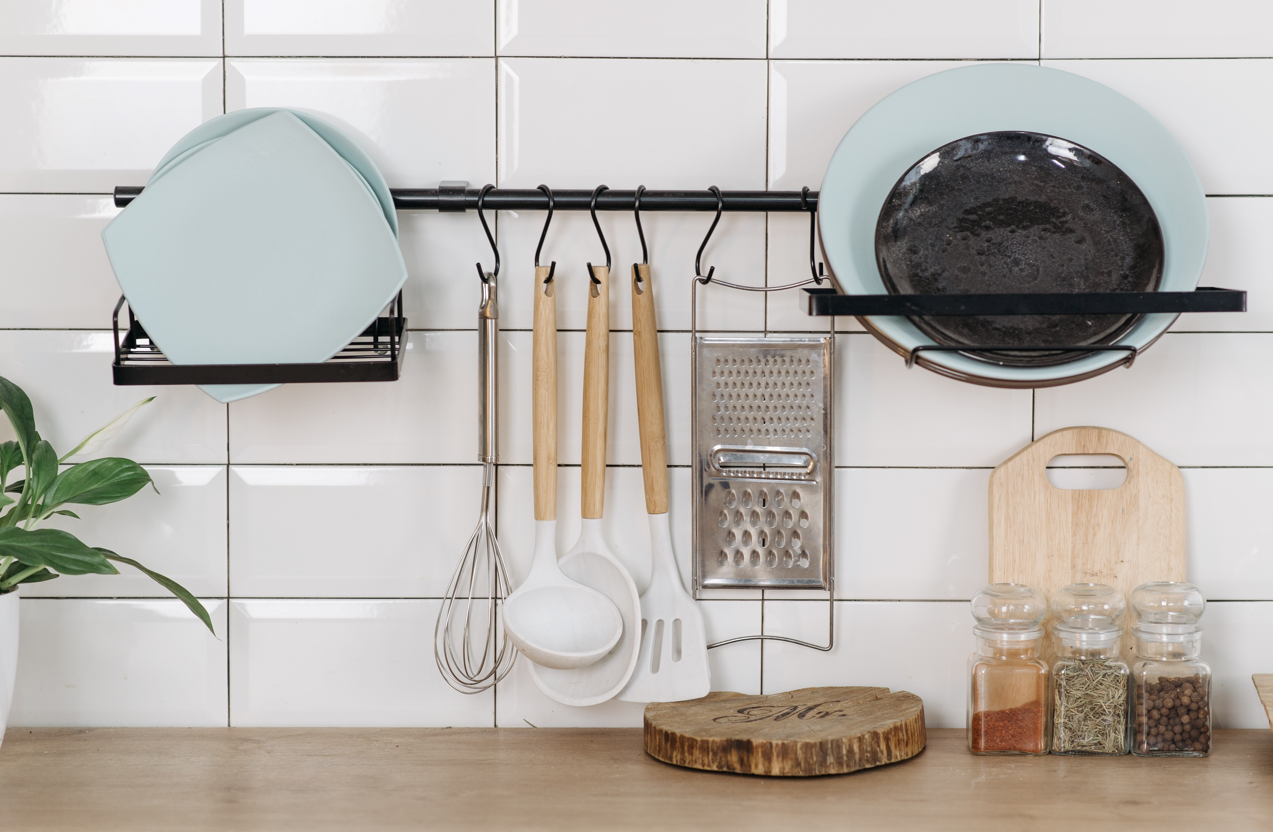 Be Inspired…
The kitchen is the heart of the home, so kitchenware or household goods are sure to be ranked high as promotional items for senior citizens. Especially items that may make life easier.
“Most elderly people value their independence and would prefer to continue to live in their own homes. In 2011, the proportion of elderly persons in the EU who were aged 65–84 years and living in an institutional household (health care institutions or institutions for retired or elderly persons) was only 1.7%.” Source
Be Inspired…
In Terms of Personalisation
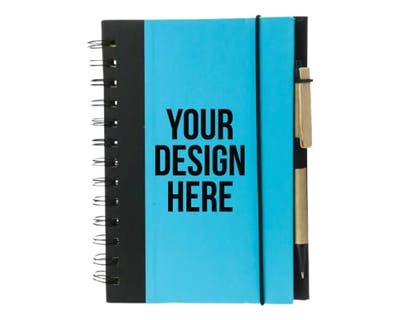 Personalised journals
Journaling is a good hobby for senior citizens since it keeps the mind active. They can also jot down special memories or stories to preserve them for their grandchildren. This is important since 40% of people experience some form of memory loss after they turn 65. Print an uplifting message on custom spiral notebooks if you need promotional gifts for seniors.
Creating a Marketing Strategy
02
Formulation of company's mission
1
Marketing Strategy
Identifying long-term targets
2
A marketing strategy is one of the functional strategies of a company, which collectively makes up an overall business strategy. 
Different authors propose different marketing decision-making patterns to evolve different stages of decision-making. 
Common larger strategic marketing planning stages are as follows:
Undertaking research perspectives
3
Firm marketing targets
4
Designing of marketing strategy
5
Monitoring and evaluation
6
Source: Isoraite, 2009
Marketing Strategies for the Senior Market
Get to know the senior market
Use Lifestage Marketing
Give facts and be clear
Build relationships
Educate seniors
Real-life concerns with the product message in between the lines can be successful.
Show in a straightforward way what they can expect from you
Life-changing events (a retirement, moving, health problems, etc.) are events, which can be used to create connections.
Seniors are a multi-segmented group, each segment having its own wants and needs. One size does not fit all.
Personal ties have a high value. Experience helps them to decide.
Source: Suddenlysenior.com (2020)
Marketing Strategies for the Senior Market
Remove the risk
Don´t use scare tactics
Avoid labelling
Consider the design
Indicate your credibility
Use readable size, use plenty of white space, bold headlines, and subheads to make it a pleasure, rather than a chore to read.
Tell them if you are years in business. Testimonies from satisfied clients, research results, and professional endorsements are useful
Offer a money-back guarantee, lifetime warranty,  or a free sample period.
Negative news about ageing is not motivating this group. Focus on the joys of aging
The only label these people like is ‘grandparent’. Avoid labels such as ‘old’ and ‘elderly’
Source: Suddenlysenior.com (2020)
Be Inspired…
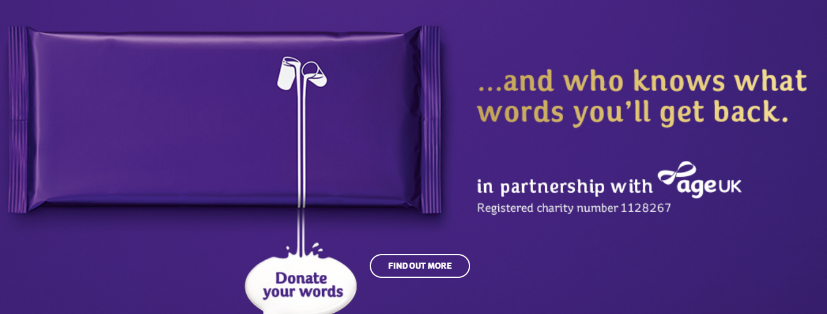 Cadbury Chocolate teamed up with AgeUK to raise awareness of loneliness among seniors, with their donate your words campaign. Showing the have empathy toward the cohort. The seniors get to tell their stories and demonstrate how they still have energy and a want to live. 
Their Dairymilk bars featured quotes from the seniors and money raised went to AgeUk. Everyone was a winner!
The Originals | Harry - YouTube
Be Inspired…
#letsjustagree IrnBru has become known for its humorous TV adverts and regularly includes seniors to show how they target all ages.
In doing this they build relationships, avoid scare tactics, and show they know that seniors don’t want to be labelled.
Let's Just Agree It Tastes... Prom - YouTube
Be Inspired…
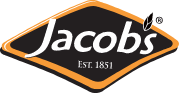 Jacobs use this short ad to show how they work for all ages and all demographics. This ad is an example of using life stage events to create a connection with their audience and they avoid all scare tactics and labelling. Finally in their logo they put the date of the company being established indicating their level of experience.
Jacob’s Cracker Crisps – “Get Together TV Advert” Copy - YouTube
Further Examples that are Well Worth Checking Out…..
Brady Family Ham - Christmas TV ad – YouTube

Kerrygold "The Butterman" Ad – YouTube

https://vimeo.com/522720122

https://www.foodpr.ie/food-nostalgia/
Marketing Strategy vs. Marketing Plan
Source
Marketing Strategy
An effective marketing strategy underlines business growth, and often its very existence. From meeting the target audience's needs and helping you build brand loyalty to determining the right prices for your products and services, the right strategy maximises your chances of making it in the business world
How to Create Effective Marketing Strategies for Your Business
Identify Marketing goals
1
Your company's main purpose/mission 
The way your company operates
Why older customers would choose your products or services?
Decide on long-term and short-term plans/goals
[Speaker Notes: https://www.semrush.com/blog/how-to-create-effective-marketing-strategies-for-your-business/?kw=&cmp=DE_SRCH_DSA_Blog_MR_BU_EN&label=dsa_pagefeed&Network=g&Device=c&utm_content=542358249721&kwid=dsa-1409194026462&cmpid=14460313850&agpid=129562958154&BU=MR&extid=23622650204&adpos=&gclid=CjwKCAjw7IeUBhBbEiwADhiEMYi-gQDsuTNclG_iQZ1m8b4bMMRVSsOzUalOIgL6fhIdkwYQn2FsNBoC6XEQAvD_BwE

https://www.futurelearn.com/info/blog/how-to-create-a-marketing-strategy]
How to Create Effective Marketing Strategies for Your Business
Competitive Strategies
2
A Competitive strategy is a long-term action plan of a company that is directed to gain a competitive advantage over its rivals.
Carry out a SWOT Analysis on your rivals and compare it with your own.
Perform 4Ps Analysis on your competitors (Module 5- Product, price, place & promotion)
Click here
Four Types of Competitive Strategies
SWOT Analysis
Internal
WEAKNESSES
Things your business lacks
What your competitor does better
Resource limitations
STRENGTHS
What you do well
Qualities that separate you from competitors
Skilled/ knowledgeable staff
Your USP (unique selling proposition)
A SWOT analysis is a simple, but powerful, framework for leveraging any businesses or project’s Strengths, improving Weaknesses, minimising Threats, and taking the greatest possible advantage of Opportunities. SWOT analysis is a process where you can identify the internal and external factors that will affect a business’s or project’s future performance.
THREATS
Emerging competitors
Changing regulations
Changing customer attitude to your business
OPPORTUNITIES
Under-served markets
Few competitors in area
Emerging need you can fill
Project participation
External
Growth Strategies
3
How to Create Effective Marketing Strategies for Your Business
A successful marketing plan will enable you to expand your business in various ways. To directly support this growth, you need to determine how you want your company to grow in the long run. This is where growth strategies come in.
Growth strategies, also known as product-market strategies, aim to increase your market share and persuade more customers to invest in your products or service
Some useful Tools:	Ansoff Matrix
			STP Marketing Model (Module 3)
			BCG Matrix
The Ansoff Matrix
Existing Products
New Products
Existing Markets
This tool is used to plan and develop marketing strategies for growth. The matrix itself looks like a grid where you place each market strategy and start your assessment
Market Penetration is the least risky move it involves expanding your sales of existing products across existing markets.
Product Development comes with the introduction of a new product to an existing market.
Market Development triggers you to enter new markets with an existing product base.
Diversification, the riskiest approach, focuses on introducing a new product to a brand-new market.
Market Penetration
Product Development
Increasing Risk
New Markets
Market Development
Diversification
Increasing Risk
The STP Model
As discussed in Module 3, this audience-focused model helps you to prioritise propositions and deliver marketing messages that are relevant to your target audience, the Senior cohort.
The basics of the STP model:
Segmentation: identify the key audience characteristics that will split your audience into separate segments. This will uncover how to go about market segmentation.
Targeting: based on demand analysis, define which customer segments would potentially bring in higher profits, have a longer life cycle, and be more compelled by your product.
Positioning: identify how to position your product in front of different customer segments. This value/brand proposition will inform your marketing mix, messaging, and brand development. Navigate to this to learn how to define and implement value-based brand positioning.
S
Separate market into distinct groups
T
Choose the most appealing potential segments to market to
P
Position your product to appeal to each segment
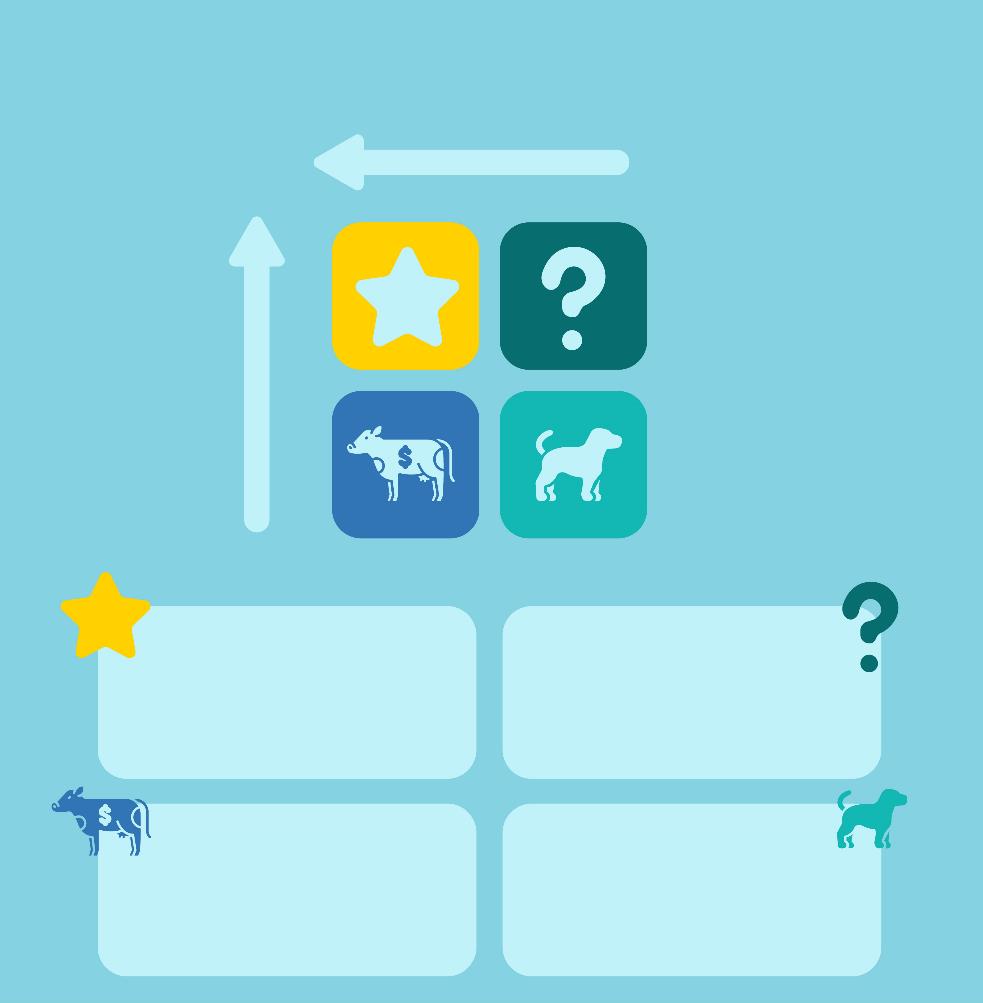 The BCG Matrix
THE BCG MATRIX
RELATIVE MARKET SHARE
High
Low
To further accelerate your business's growth, consider using the BCG Matrix also. By helping you determine when to invest in products and when to discontinue them, the BCG Matrix lets you optimise your products so that you can retain existing customers and attract new ones. This post reveals all the ins and outs of the BCG Matrix, as well as revealing where you can unearth all the necessary data.
High
MARKET GROWTH
Low
High Growth, Low Share. Investment should be made in “Question Mark” products depending on their chances of becoming stars.
High Growth, High Share.  A significant amount of investment should be made in “Star” products.
Low Growth, High Share. “Cash Cows” should be milked so products can be reinvested in “Stars” and “Question Marks”.
Low Growth, Low Share. Businesses should liquidate, divest, or reposition products in the “Dogs” category.
How to Create Effective Marketing Strategies for Your Business
Attitude Strategies
3
It isn't enough to simply plan for your company's growth. The most successful businesses also identify the method of growth, which is determined by attitude strategies:
Growth Method Acquisition: the acquisition of one business by another one 
Organic Growth: this refers to an increase in sales through the company's own resources (expanding your market share via marketing, entering new markets, adding new products)
7 Steps of a Marketing Strategy Process
[Speaker Notes: https://blog.hubspot.com/marketing/marketing-strategy]
Grow Your Business With a Powerful Marketing Strategy
It’s your Turn…
There are numerous ways to help your business grow, but one of the most powerful tools that you can use is an effective marketing strategy. 
The above steps can help you get started on forming a strategy that brings out the best in your company. By taking the process one step at a time, you can expand your customer base, boost your revenue and steer your business towards lasting success
A quick EXERCISE - 
In terms of your Marketing Strategy…
What you could do to improve?
List what you are doing already?
________________________________________________________________________________________________________________________________________________________________________________________________
________________________________________________________________________________________________________________________________________________________________________________________________
Innovative Marketing Techniques
03
Innovative Marketing
Innovative marketing is a set of innovative processes and activities that market and communicate new products and services to a targeted group of consumers. 
Innovation in marketing is an activity that involves new ideas that have a positive impact on a new product and service. 
Marketing is a process that involves marketers communicating product and service information to consumers.
With Consumers
Sharing info
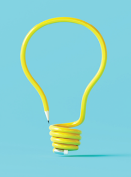 Innovative Marketing
The 4Ps
Innovative marketing practice support the commercialisation and development of the 4P´s
Innovative marketing creates value for the customers
The development of branding strategies, new distribution channels, pricing mechanisms or communication types is a growing trend
A crucial driver for marketing innovation is digitalisation 
Another trend is the focus on service-dominant logic, user community perspectives, and co-creation
Value Creation
Communication
Digitalisation
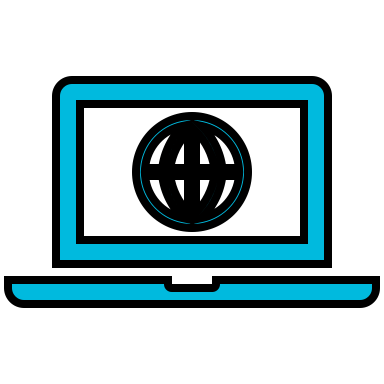 Co-creation
Source: Purchase & Volery (2020)
“
Because the purpose of business is to create a customer, the business enterprise has two – and only two – basic functions: marketing and innovation. Marketing and innovation produce results; all the rest are costs. Marketing is the distinguishing, unique function of the business.
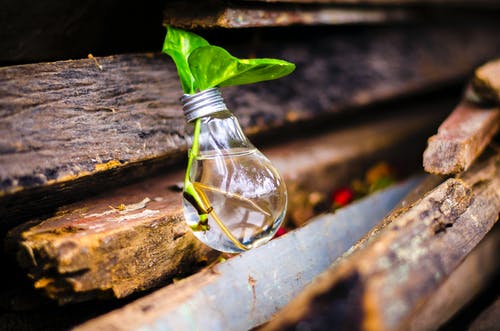 ”
- Peter Drucker
“
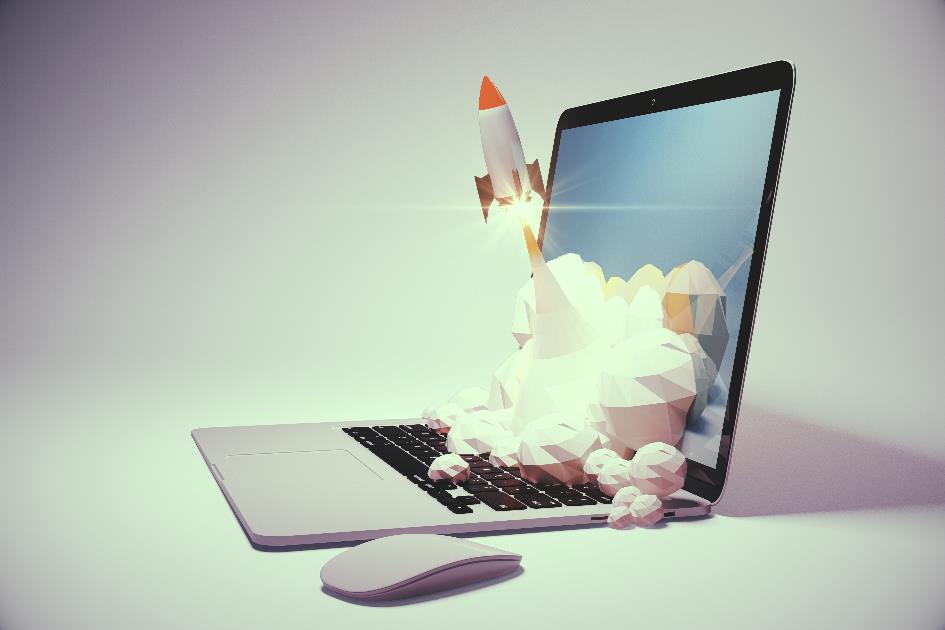 Innovative marketing does not just relate to products, new product development, and technological development but is also evident in other aspects of marketing related activities and decisions and is very specific to the context and needs of the SME

(O´Dwyer et al., 2009)
”
Education Infographics
Why Use Innovative Marketing?
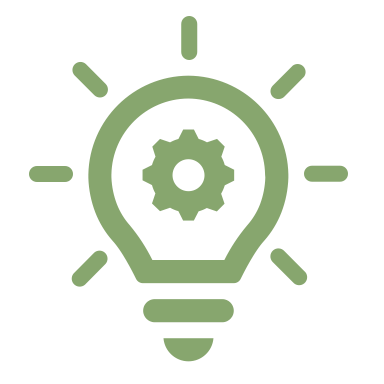 Your Title
It results in Increased sales and profitability
Through the use of digital resources, it allows marketers to better discover, trace & meet customers needs
.
It enables you to stay abreast of the constant evolution in Business and marketing strategies.
It allows you to Explore new markets
Innovative Marketing Techniques…
The following are the some of the innovative marketing techniques that can help YOU and your business to attract more customers within limited marketing budgets
Show your Expertise
Explore New
Social Media Marketing
Retaining Customers
Word-of-Mouth Marketing
Geographies
Brand Repositioning
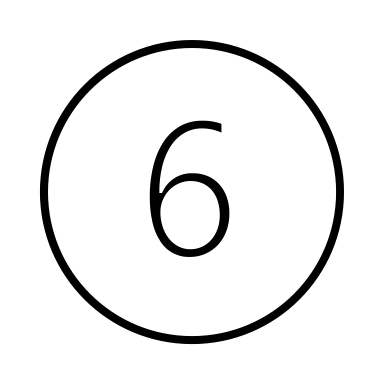 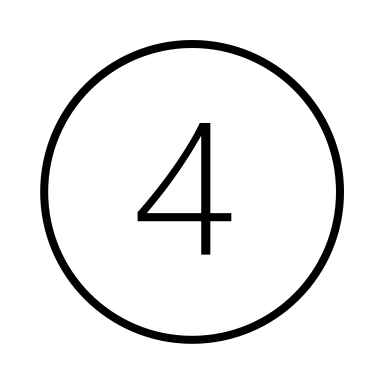 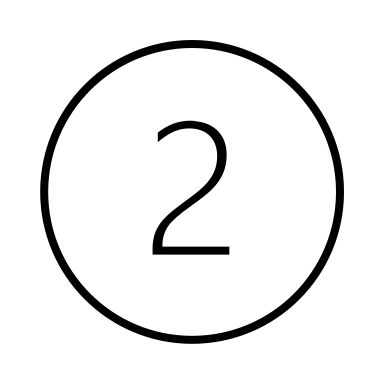 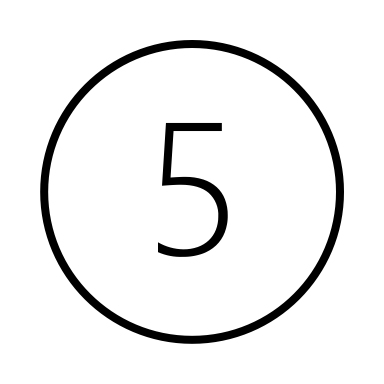 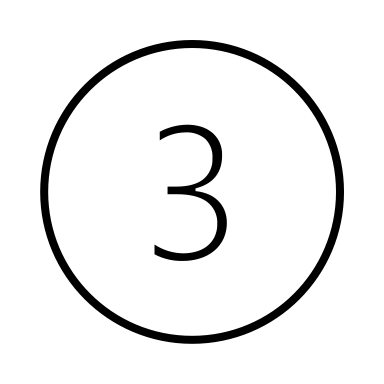 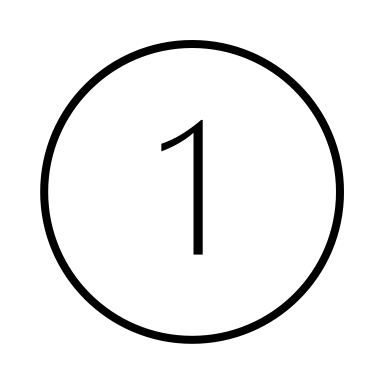 Source
1. Word-of-Mouth Marketing
Sources: Phillips et al. (2013); YoungThrives (2021)
2. Social Media Marketing
Social platforms have become very important. They are used as a resource in building a bridge between products and customers. Marketers need to:
come up with an authentic and innovative ideas to resolve customer problems. 
Try to access all the features that are available on different social media.
When something spreads virally then on social media, Viral marketing is a further kind of marketing technique where people speak about the product. It could be of any type of content.
Sources: YoungThrives (2021)
[Speaker Notes: Celimli, S., & Adanacioglu, H. (2021). Comparison of social media platforms in terms of marketing performances of food companies. In Italian Journal of Food Science ; Vol (Bd. 33, Nummer 2, S. 54–62). https://doi.org/10.15586/ijfs.v33i2.2031]
“
…the person who has the best ideas and techniques that leads to client engagements will win a big market share rather than the one who spends a huge budget over advertising
”
Source
Facebook is a very effective platform for social media activities in the food sector according to Celimli and Adanacioglu (2021).  …But you can also be successful on Instagram
On Instagram, there is the opportunity to implement innovative marketing campaigns that enhance the customer experience. The social media platform provides the opportunity to increase the depth of storytelling and sharing of success stories.
Even personalised content is displayed through the ‘Explore’ feature, and a video recording feature is a great tool for creating time-lapse videos. Presently, 86 % of top international brands are active on this platform.
[Speaker Notes: https://www.marketingtutor.net/innovative-marketing/]
Audience or Customer Engagement via Social Media
Over 500 million users look at Instagram Stories every day. From influencers to large businesses, a substantial number of Instagrammers are now using the Story polls feature, not only to interact with their audience but also to bring them in on decision-making and use this crowd-sourced information for future brand activities. Why not use these tools to help you decide on menu options?
How to use Instagram polls for your business | The Social Journal (zoho.com)
3. Retaining Your Existing Customers
Source: Karani & Fraccastoro (2010); Kaur et al. (2018);  Kumar&Reinartz (2018)
[Speaker Notes: https://www.marketingtutor.net/innovative-marketing/

V. Kumar and W. Reinartz – Customer Relationship Management, 2018]
4. Explore New Geographies
New locations are opportunities for companies when it is difficult to attract customers with a new product. 
New markets with low competition tend to have less costly setup and have a higher demand for new products. 
Carrying out geographic market research is a good approach to use as it helps in targeting areas where more buyers of a product are located. (e.g., there might be higher numbers of seniors living in urban areas)
[Speaker Notes: https://www.marketingtutor.net/innovative-marketing/]
5. Brand Repositioning
When your business is not doing well, it is the right time for the business to take it as a challenge and rethink your strategy.  
Carry out a SWOT analysis to find out your business strengths and weaknesses.
Determine what is your company’s USP or competitive edge over your competitors? 
Once you are able to answer these questions, do what you do in an improved manner and learn how you can better serve your customers.
Source
6. Show Your Expertise
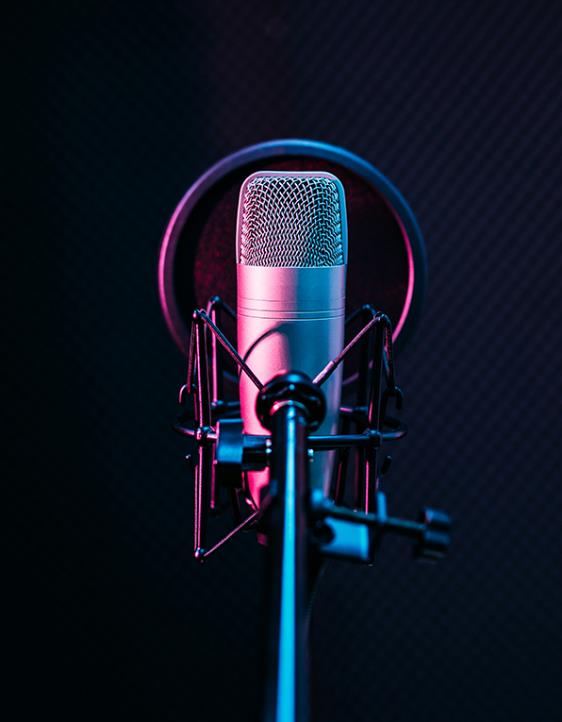 As mentioned earlier in this module it is advantageous to position yourself as an expert in the field. Not only in term of the years of experience you or your company has but maybe try:
Write a blog, try social media, speak at conferences 
Use podcasts for your business. It represents an innovative passive way to make the customers aware of your brand
Hold a webinar to create brand awareness for a wider audience.
Source
[Speaker Notes: https://www.marketingtutor.net/innovative-marketing/]
Be Inspired…
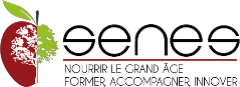 Senes – Support for Healthcare professionals in France
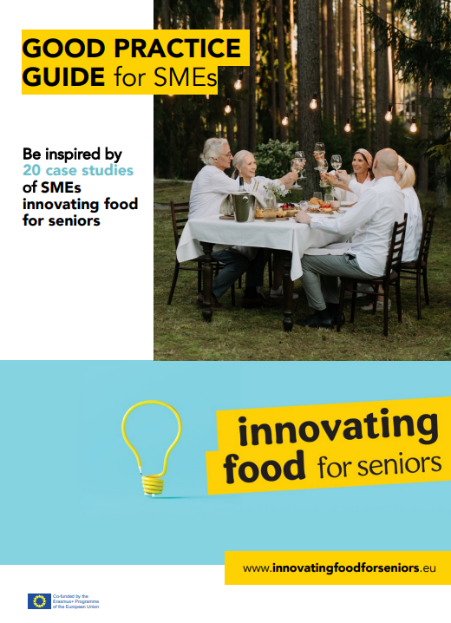 Click here
Senes is providing training, advice, and communication solutions to healthcare professionals. They also help with keeping up with food trends, the adaptation of products to seniors, and creating videos. 
They are represented with their expertise on different social media platforms and professional networks.
Be Inspired…
Juspy is an Irish functional food company that creates healthy food products. Their Juspy Protein Blend is a Collagen Powder Blend made with 12 natural ingredients.
Their founder and CEO Leonie Lynch has become an expert at showcasing her product and knowledge on all platforms or stages made available to her, local and national newspapers, podcasts, TikTok, and Instagram reels.
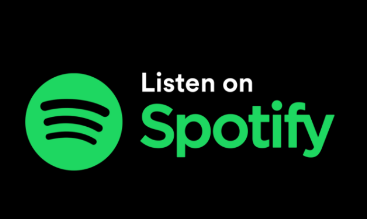 https://www.instagram.com/p/CdgCM78jtIe/
Increasing Brand Awareness
04
“
Brand awareness is an often-forgotten measure. 
Updated Definition:
Brand awareness is the likelihood that a person retrieves a brand identifier and a product category or category need from memory across brand-relevant situations
”
Source: Bergkvist&Taylor (2022)
What is Brand Awareness & Why is it Important?
BRAND AWARENESS involves recalling not only the business name but also the general feeling of the business, information about its products and services, and other experiential details. 

When a business has a level of brand awareness, their marketing and advertising campaigns mean something to their audience.
Of shoppers stay loyal to brands that they share values with.
59%
Of customers prefer to buy from brands they already know about.
89%
Source
Source
Building Brand Trust…
Customer’s trust in a brand impacts heavily on their decision to make the purchase. When a customer starts trusting your brand and forms a bond with you, they are likely to become a repeat purchaser.
Brand awareness closes the gap between brand trust and customer loyalty. It gives your brand a personality that helps customers feel familiar with the brand…seniors like to build this trust before they become loyal customers.
From Trust to Brand Equity
Brand awareness can help in delivering a positive customer experience. Once customers start recognising and purchasing from a brand, they start to favour the brand more than the other options available. It establishes trust and a strong bond between customers and brand. This leads to a positive experience and eventually builds brand equity.
Better brand equity results in higher stock price, huge social impact, and expansion of business.
Types of Brand Awareness
1
2
3
4
Brand Recognition
Top-of-Mind Awareness
Brand Dominance
Brand Recall
Spacy (2017)
Brand Recall…
This defines a customer’s ability to recall a brand name in association with a product category. It indicates a strong link between the brand and the product category. A customer is generally able to recall 3 to 7 brand names.
The ability to recall a brand name in relation to a product category depends on usage, brand loyalty, and other situational factors. If you think of tea, you are more likely to recall the brand name you frequently use
Brand Recognition…
This helps customers tell two brands apart. The customers should be able to remember your brand specifically when they think of a product category you offer.

Brand logo, slogan, packaging, and other visual features can help establish Brand Recognition. A high brand recognition indicates that your brand is reaching the target market.
VERSUS
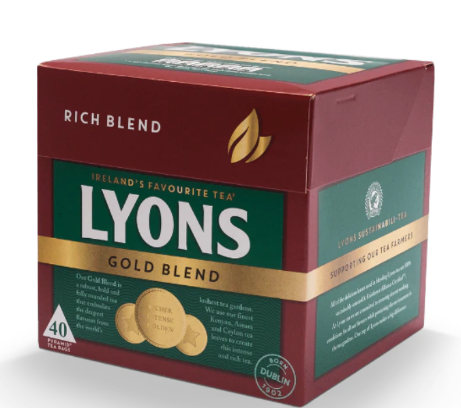 Top-of-Mind Awareness…
When a customer is asked a question about a product category and the first brand that they recall is yours, it is called Top-of-mind Awareness.
Top-of-mind Awareness has a high impact on purchase decisions. When customers have many competing brands to choose from, this factor influences their decision.
Brand Dominance…
When a customer recalls only one brand for a product category, it indicates the brand dominance of the company.
When a large customer base can remember only one brand for a product, the brand name becomes a household name. This indicates the success of the business and the dominance it has over the entire market.
Creating Awareness…
Ok, so at this stage we know that Social media is an essential aspect of running a modern business. It helps you develop your consumer base and turn first-time visitors into persistent regulars. 

Therefore, a social media strategy for food businesses is an important aspect of any food marketing campaign but we need to capture the attention of and retain our ‘SILVER SURFERS’ to raise brand awareness and encourage purchases…remember an average of 45% of 65+ year olds use the internet and this number is increasing annually.
They can share promotional news & offers – creating new interest and/or brand loyalty
It allows them to Post-high-quality images of food items and new products – Food is a visual thing!
Social Media’s Role…
Social media has revolutionised the way we interact with one another and how food businesses conduct business and communicate with their customers in new and exciting ways.
Here are some examples of how food businesses are utilising social media platforms such as Facebook, Instagram, TikTok, Twitter, and others:
Showcase customer-generated content
Recipes ideas or new product launches can be shared
Key personnel can be highlighted, building emotional connections
They can show photos and videos from behind the scenes.
Click here for 14 tips on how to use social media for food marketing in 2022
Brand Awareness
In terms of the brand awareness of food companies, Facebook is the most effective social media platform …followed by Instagram and Twitter.
Product sales and Marketing costs affect the attitude of food companies towards social media platforms, but another advantage of social media campaigns is that their level of success can be quantitatively measured via inbuilt data analytics.
Source: Celimli & Adanacioglu (2021)
Be Inspired…
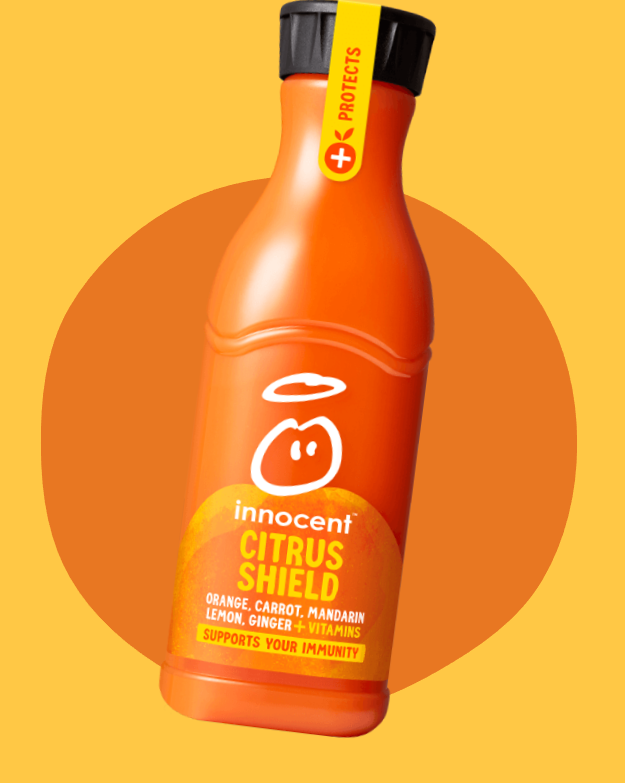 Innocent has launched recipe books which influenced their brand growth. They are perceived as a company not only trying to make money but as one whose purpose is to help people live longer and healthier lives. 
But the recipe book is not the only thing. They have several sustainability projects and Innocent has a very popular website-blog and their audience is very engaged with the extremely valuable content. 
For more traditional seniors, they offer email or phone communication. #getintouch
Be Inspired…
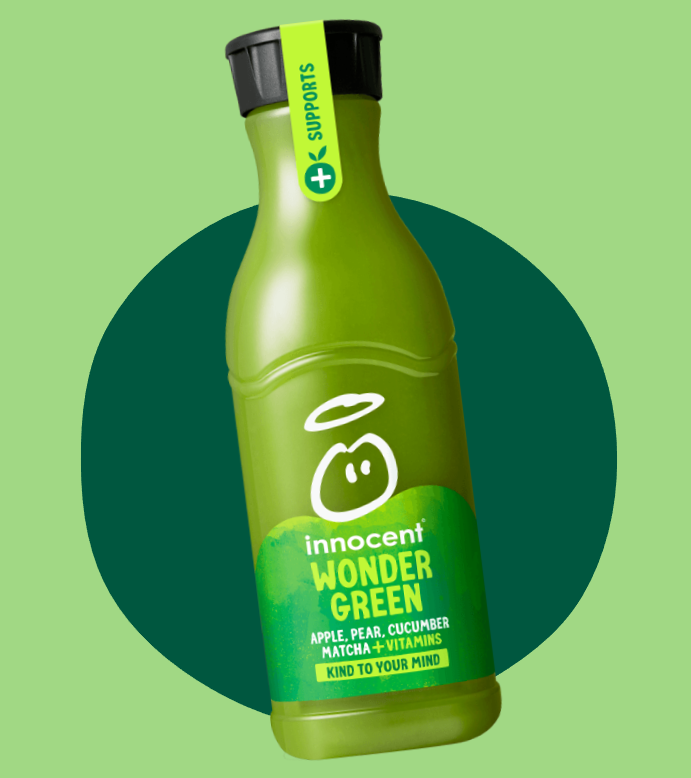 Furthermore, according to Innocent’s Community manager, it is very important to find a suitable tone of voice. 
This voice has to be “natural, honed and engaging”. Marketers must bear in mind that they “address people, to individuals, not to some robots.” Thus, the customers´ needs, goals, and challenges need to be identified. ​
Senior customers especially appreciate this approach and attitude.
​
Some facts: Brand awareness
Literature shows a positive association between brand awareness and consumer preference for the brand
Marketing activities, such as distribution, promotion, and personal selling should be implemented to stimulate positive purchase behaviour directly.
Brand awareness is important for consumer decision making
Product usage experiences enhance brand awareness.
Source: Huang & Sarigöllü (2014)
Increasing brand awareness for seniors
Increasing distribution intensity – especially in suitable geographic locations 
Improving the product placement quality in retail outlets 
Attractive brand packaging (suitable font size and package size) 
Clear and easy-to-read product instructions and explanations 
Both price and non-price promotions 
Treat the brand-building process differently according to different product category
Source: Huang & Sarigöllü (2014)
A Brand Awareness Plan
The major components of a plan to develop brand awareness are: 
Identifying and understanding your target customers
Creating a company name, logo, and slogans
Adding value through packaging, location, service, special events, etc. 
Advertising
After-sale follow-up and customer relations management
Source: Gustafson & Chabot (2007)
Some Ideas and Tips…
Here are a few strategies to INCREASE Brand Awareness
Boost your Company´s Brand Awareness
Use Influencer Marketing
Use Content Marketing
Give your Brand a Personality
Seniors like to have a personal connection to the company and if they know what their value is. 
Create Referral Programs! Seniors trust family and friends and are loyal.
Influencer Marketing can also be used for seniors, for instance in blogs or on social media, but influencers must be people who seniors connect with. Create more Video content
Remember to also Focus on Offline Campaigns
Especially for seniors, the offline personal world is still very important to consider!
Sources: Voxco (2021); Walgrove (2020)
Audio Ads as an Example of Content Marketing
Data indicates that audio ads less than 10‐sec are a viable option to raise awareness for a brand name, product name, and company location
Audio ads may leave an impression even when the listener is engaged in other tasks, such as driving or cooking etc.
According to a Deloitte report, 66% of people aged 55-75 listen to the radio because it is: free, it is easy, they like to have the company (especially those living by themselves - as there are usually real people on the other end)
Source: Johnson et al. (2021)
Summary/Key Take-home Messages
5
A Re-Cap:
Suggestions for Marketing to the Silver Food Market
Offer a comparison with an older product that already exists in the market
Take advantage of any free local events, which will generate some interests
Have a strong customer service department that older customers feel comfortable approaching
Promote your company’s values, so customers can identify with them
1
2
4
3
Source: Houlton (2012)
Suggestions for Marketing to the Silver Food Market
Address healthy ageing as you would address all other stages of life,  realise that people do not identify themselves as 'old'
Give them something for free (free samples, Coupons, rewards)
Healthy aging should be promoted as a positive thing
Use success stories from customers (e.g., testimonials)
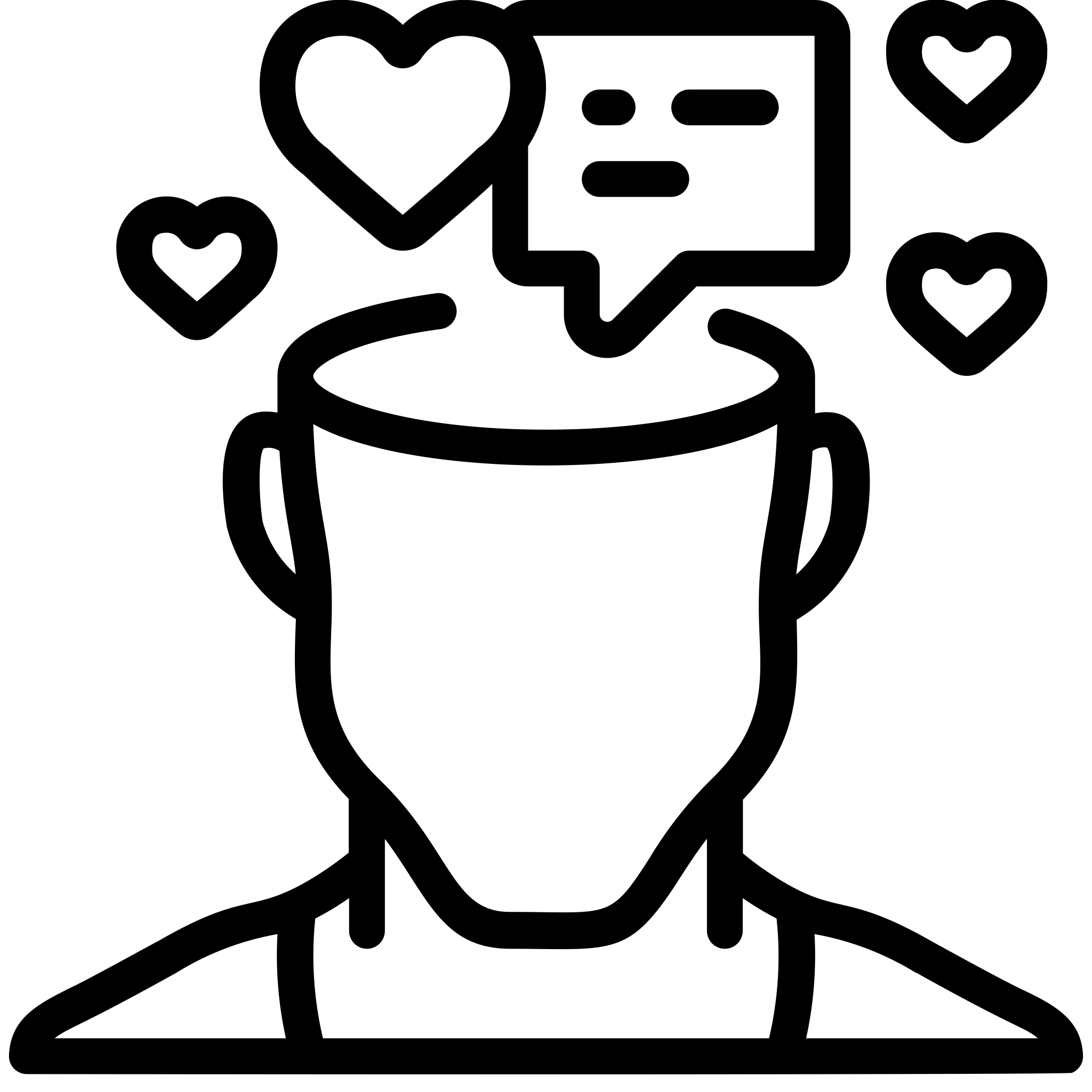 5
6
8
7
Source: Houlton (2012)
Takeaways
Source: Sorrentino (2022)
[Speaker Notes: https://www.brafton.com/blog/strategy/7-of-the-most-innovative-marketing-strategies-and-what-they-teach-us/]
Well Done!!
You have just completed the entire Innovating Food for Seniors course. We hope you have gained some insight into the opportunities within this Senior Market Segment, inspire you to take action and that you can implement some of the suggested strategies within your business.
www.innovatingfoodforsenior.eu